1) The uveitis is profiled
2) The profiled case is meshed
3) A differential diagnosis list is generated
4) Studies are obtained to identify the etiology
5) Treatment appropriate for the etiology is initiated
Uveitis
?
When talking about the manifestations of rubella, this distinction must be considered first:
?
Rubella
1) The uveitis is profiled
2) The profiled case is meshed
3) A differential diagnosis list is generated
4) Studies are obtained to identify the etiology
5) Treatment appropriate for the etiology is initiated
Uveitis
Acquired
When talking about the manifestations of rubella, this distinction must be considered first:
Congenital
Rubella
1) The uveitis is profiled
2) The profiled case is meshed
3) A differential diagnosis list is generated
4) Studies are obtained to identify the etiology
5) Treatment appropriate for the etiology is initiated
Uveitis
Acquired
When talking about the manifestations of rubella, this distinction must be considered first:
Congenital
Let’s talk about congenital rubella
Rubella
1) The uveitis is profiled
2) The profiled case is meshed
3) A differential diagnosis list is generated
4) Studies are obtained to identify the etiology
5) Treatment appropriate for the etiology is initiated
Uveitis: Rubella
Congenital Rubella Syndrome
What are the ocular manifestations of congenital rubella syndrome (CRS)?
--
--
--
--
--
--
Three ‘Cs’
Three ‘Es’
1) The uveitis is profiled
2) The profiled case is meshed
3) A differential diagnosis list is generated
4) Studies are obtained to identify the etiology
5) Treatment appropriate for the etiology is initiated
Uveitis: Rubella
Congenital Rubella Syndrome
What are the ocular manifestations of congenital rubella syndrome (CRS)?
--Chorioretinitis
--Cataracts
--Cloudy cornea
--Eye is small (microphthalmia)
--Esotropia 
--Elevated IOP (glaucoma)
Three ‘Cs’
Three ‘Es’
1) The uveitis is profiled
2) The profiled case is meshed
3) A differential diagnosis list is generated
4) Studies are obtained to identify the etiology
5) Treatment appropriate for the etiology is initiated
Uveitis: Rubella
Congenital Rubella Syndrome
What sort of cataract is associated with congenital rubella (ie, nuclear, PSC, polar, suture, etc)?
Nuclear

What two words are often used to describe the NSCs associated with congenital rubella?
‘Pearly white’
What are the ocular manifestations of congenital rubella syndrome (CRS)?
--Chorioretinitis
--Cataracts
--Cloudy cornea
--Eye is small (microphthalmia)
--Esotropia 
--Elevated IOP (glaucoma)
Three ‘Cs’
Three ‘Es’
1) The uveitis is profiled
2) The profiled case is meshed
3) A differential diagnosis list is generated
4) Studies are obtained to identify the etiology
5) Treatment appropriate for the etiology is initiated
Uveitis: Rubella
Congenital Rubella Syndrome
What sort of cataract is associated with congenital rubella (ie, nuclear, PSC, polar, suture, etc)?
Nuclear

What two words are often used to describe the NSCs associated with congenital rubella?
‘Pearly white’
What are the ocular manifestations of congenital rubella syndrome (CRS)?
--Chorioretinitis
--Cataracts
--Cloudy cornea
--Eye is small (microphthalmia)
--Esotropia 
--Elevated IOP (glaucoma)
Three ‘Cs’
Three ‘Es’
1) The uveitis is profiled
2) The profiled case is meshed
3) A differential diagnosis list is generated
4) Studies are obtained to identify the etiology
5) Treatment appropriate for the etiology is initiated
Uveitis: Rubella
Congenital Rubella Syndrome
What sort of cataract is associated with congenital rubella (ie, nuclear, PSC, polar, suture, etc)?
Nuclear

What two words are often used to describe the NSCs associated with congenital rubella?
‘Pearly white’
What are the ocular manifestations of congenital rubella syndrome (CRS)?
--Chorioretinitis
--Cataracts
--Cloudy cornea
--Eye is small (microphthalmia)
--Esotropia 
--Elevated IOP (glaucoma)
Three ‘Cs’
Three ‘Es’
1) The uveitis is profiled
2) The profiled case is meshed
3) A differential diagnosis list is generated
4) Studies are obtained to identify the etiology
5) Treatment appropriate for the etiology is initiated
Uveitis: Rubella
Congenital Rubella Syndrome
What sort of cataract is associated with congenital rubella (ie, nuclear, PSC, polar, suture, etc)?
Nuclear

What two words are often used to describe the NSCs associated with congenital rubella?
‘Pearly white’
What are the ocular manifestations of congenital rubella syndrome (CRS)?
--Chorioretinitis
--Cataracts
--Cloudy cornea
--Eye is small (microphthalmia)
--Esotropia 
--Elevated IOP (glaucoma)
Three ‘Cs’
Three ‘Es’
Uveitis: Rubella
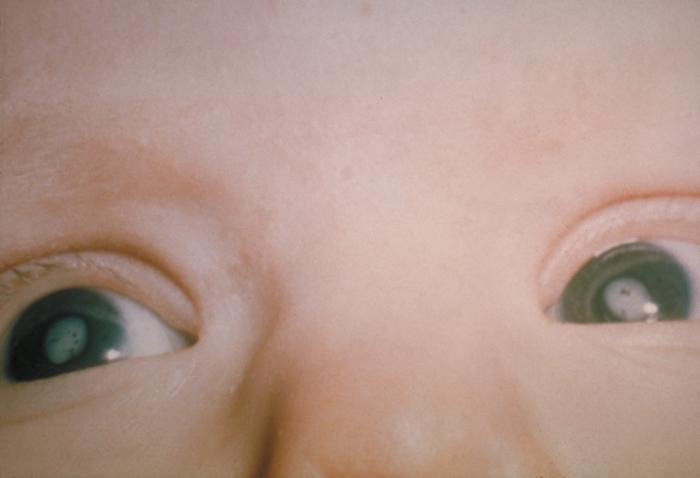 Congenital rubella: Cataracts
1) The uveitis is profiled
2) The profiled case is meshed
3) A differential diagnosis list is generated
4) Studies are obtained to identify the etiology
5) Treatment appropriate for the etiology is initiated
Uveitis: Rubella
Congenital Rubella Syndrome
What are the ocular manifestations of congenital rubella syndrome (CRS)?
--Chorioretinitis
--Cataracts
--Cloudy cornea
--Eye is small (microphthalmia)
--Esotropia 
--Elevated IOP (glaucoma)
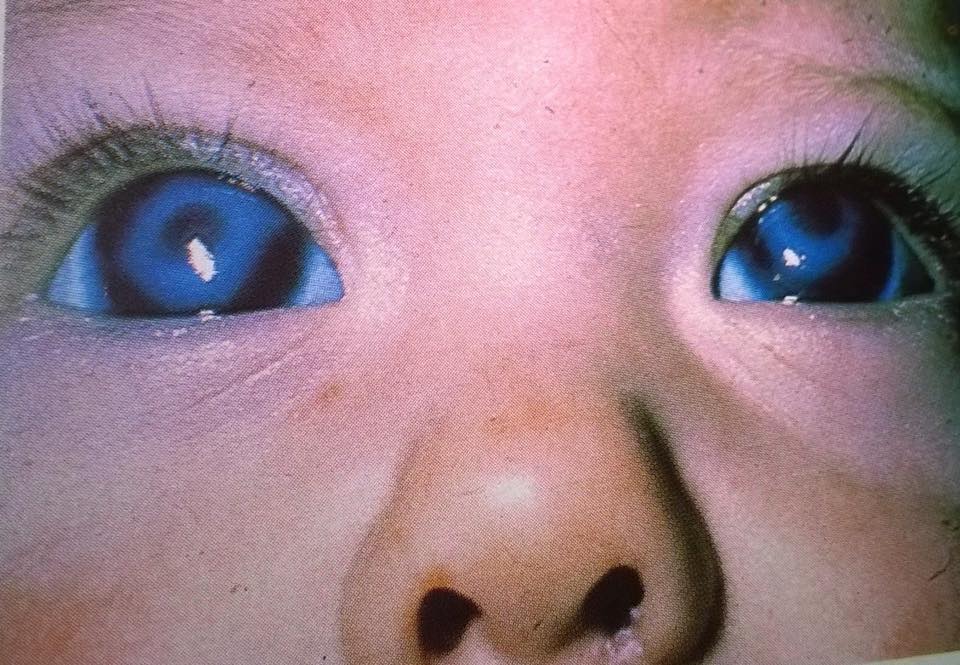 Three ‘Cs’
Three ‘Es’
Congenital rubella: Cloudy corneas
1) The uveitis is profiled
2) The profiled case is meshed
3) A differential diagnosis list is generated
4) Studies are obtained to identify the etiology
5) Treatment appropriate for the etiology is initiated
Uveitis: Rubella
Congenital Rubella Syndrome
What are the ocular manifestations of congenital rubella syndrome (CRS)?
--Chorioretinitis?
--Cataracts?
--Cloudy cornea?
--Eye is small (microphthalmia)?
--Esotropia?
--Elevated IOP (glaucoma)?
Which ocular manifestation is most common?
The chorioretinitis; it is found in up to half of CRS pts

Is it unilateral, or bilateral?
It can present either way

What term is used to describe the classic appearance of CRS chorioretinitis?
‘Salt-and-pepper retinopathy,’ although the appearance varies widely--from stippling, to RP-like.

A CRS pt with all the classic ocular findings has poor vision. Is it attributable to the chorioretinitis?
No--the chorioretinal changes generally are not visually significant. Cataract and/or microphthalmos are the more likely culprits.
Three ‘Cs’
Three ‘Es’
1) The uveitis is profiled
2) The profiled case is meshed
3) A differential diagnosis list is generated
4) Studies are obtained to identify the etiology
5) Treatment appropriate for the etiology is initiated
Uveitis: Rubella
Congenital Rubella Syndrome
What are the ocular manifestations of congenital rubella syndrome (CRS)?
--Chorioretinitis!
--Cataracts
--Cloudy cornea
--Eye is small (microphthalmia)
--Esotropia 
--Elevated IOP (glaucoma)
Which ocular manifestation is most common?
The chorioretinitis; it is found in up to half of CRS pts

Is it unilateral, or bilateral?
It can present either way

What term is used to describe the classic appearance of CRS chorioretinitis?
‘Salt-and-pepper retinopathy,’ although the appearance varies widely--from stippling, to RP-like.

A CRS pt with all the classic ocular findings has poor vision. Is it attributable to the chorioretinitis?
No--the chorioretinal changes generally are not visually significant. Cataract and/or microphthalmos are the more likely culprits.
Three ‘Cs’
Three ‘Es’
1) The uveitis is profiled
2) The profiled case is meshed
3) A differential diagnosis list is generated
4) Studies are obtained to identify the etiology
5) Treatment appropriate for the etiology is initiated
Uveitis: Rubella
Congenital Rubella Syndrome
What are the ocular manifestations of congenital rubella syndrome (CRS)?
--Chorioretinitis!
--Cataracts
--Cloudy cornea
--Eye is small (microphthalmia)
--Esotropia 
--Elevated IOP (glaucoma)
Which ocular manifestation is most common?
The chorioretinitis; it is found in up to half of CRS pts

Is it unilateral, or bilateral?
It can present either way

What term is used to describe the classic appearance of CRS chorioretinitis?
‘Salt-and-pepper retinopathy,’ although the appearance varies widely--from stippling, to RP-like.

A CRS pt with all the classic ocular findings has poor vision. Is it attributable to the chorioretinitis?
No--the chorioretinal changes generally are not visually significant. Cataract and/or microphthalmos are the more likely culprits.
Three ‘Cs’
Three ‘Es’
1) The uveitis is profiled
2) The profiled case is meshed
3) A differential diagnosis list is generated
4) Studies are obtained to identify the etiology
5) Treatment appropriate for the etiology is initiated
Uveitis: Rubella
Congenital Rubella Syndrome
What are the ocular manifestations of congenital rubella syndrome (CRS)?
--Chorioretinitis!
--Cataracts
--Cloudy cornea
--Eye is small (microphthalmia)
--Esotropia 
--Elevated IOP (glaucoma)
Which ocular manifestation is most common?
The chorioretinitis; it is found in up to half of CRS pts

Is it unilateral, or bilateral?
It can present either way

What term is used to describe the classic appearance of CRS chorioretinitis?
‘Salt-and-pepper retinopathy,’ although the appearance varies widely--from stippling, to RP-like.

A CRS pt with all the classic ocular findings has poor vision. Is it attributable to the chorioretinitis?
No--the chorioretinal changes generally are not visually significant. Cataract and/or microphthalmos are the more likely culprits.
Three ‘Cs’
Three ‘Es’
1) The uveitis is profiled
2) The profiled case is meshed
3) A differential diagnosis list is generated
4) Studies are obtained to identify the etiology
5) Treatment appropriate for the etiology is initiated
Uveitis: Rubella
Congenital Rubella Syndrome
What are the ocular manifestations of congenital rubella syndrome (CRS)?
--Chorioretinitis!
--Cataracts
--Cloudy cornea
--Eye is small (microphthalmia)
--Esotropia 
--Elevated IOP (glaucoma)
Which ocular manifestation is most common?
The chorioretinitis; it is found in up to half of CRS pts

Is it unilateral, or bilateral?
It can present either way

What term is used to describe the classic appearance of CRS chorioretinitis?
‘Salt-and-pepper retinopathy,’ although the appearance varies widely--from stippling, to RP-like.

A CRS pt with all the classic ocular findings has poor vision. Is it attributable to the chorioretinitis?
No--the chorioretinal changes generally are not visually significant. Cataract and/or microphthalmos are the more likely culprits.
Three ‘Cs’
Three ‘Es’
1) The uveitis is profiled
2) The profiled case is meshed
3) A differential diagnosis list is generated
4) Studies are obtained to identify the etiology
5) Treatment appropriate for the etiology is initiated
Uveitis: Rubella
Congenital Rubella Syndrome
What are the ocular manifestations of congenital rubella syndrome (CRS)?
--Chorioretinitis!
--Cataracts
--Cloudy cornea
--Eye is small (microphthalmia)
--Esotropia 
--Elevated IOP (glaucoma)
Which ocular manifestation is most common?
The chorioretinitis; it is found in up to half of CRS pts

Is it unilateral, or bilateral?
It can present either way

What term is used to describe the classic appearance of CRS chorioretinitis?
‘Salt-and-pepper retinopathy,’ although the appearance varies widely—from stippling, to RP-like.

A CRS pt with all the classic ocular findings has poor vision. Is it attributable to the chorioretinitis?
No--the chorioretinal changes generally are not visually significant. Cataract and/or microphthalmos are the more likely culprits.
Three ‘Cs’
Three ‘Es’
Uveitis: Rubella
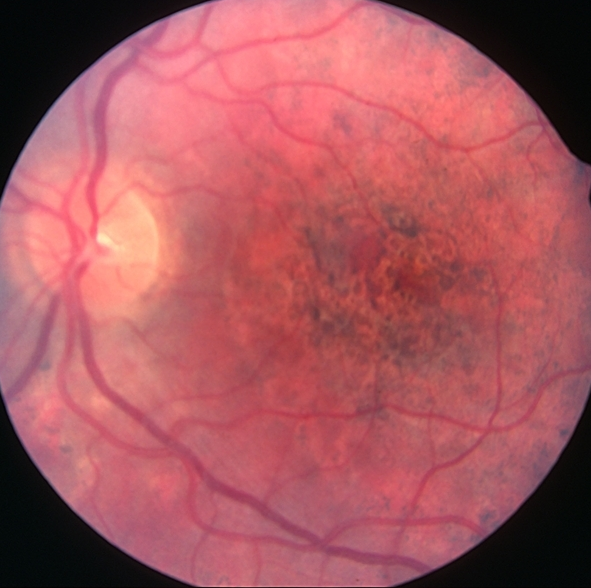 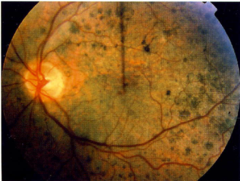 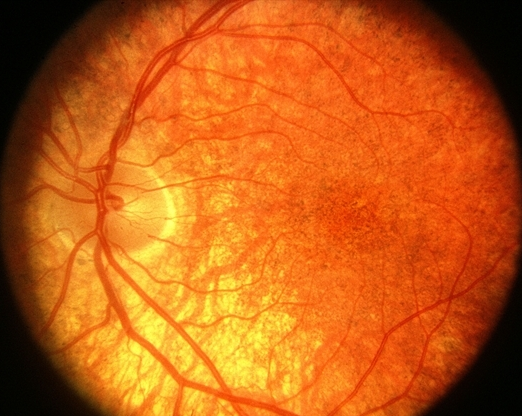 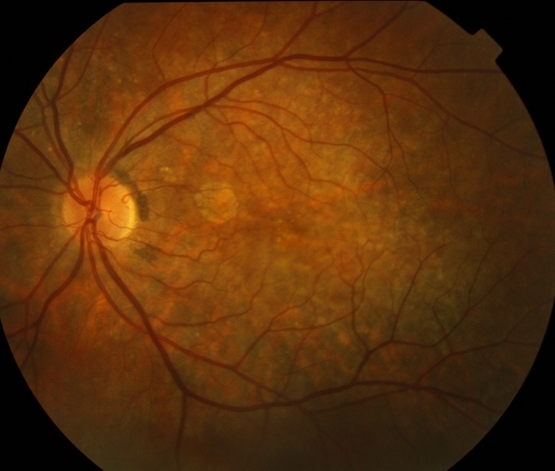 Congenital rubella retinopathy
1) The uveitis is profiled
2) The profiled case is meshed
3) A differential diagnosis list is generated
4) Studies are obtained to identify the etiology
5) Treatment appropriate for the etiology is initiated
Uveitis: Rubella
Congenital Rubella Syndrome
What are the ocular manifestations of congenital rubella syndrome (CRS)?
--Chorioretinitis!
--Cataracts
--Cloudy cornea
--Eye is small (microphthalmia)
--Esotropia 
--Elevated IOP (glaucoma)
Which ocular manifestation is most common?
The chorioretinitis; it is found in up to half of CRS pts

Is it unilateral, or bilateral?
It can present either way

What term is used to describe the classic appearance of CRS chorioretinitis?
‘Salt-and-pepper retinopathy,’ although the appearance varies widely—from stippling, to RP-like.

A CRS pt with all the classic ocular findings has poor vision. Is it attributable to the chorioretinitis?
No--the chorioretinal changes generally are not visually significant. Cataract and/or microphthalmos are the more likely culprits.
Three ‘Cs’
Three ‘Es’
1) The uveitis is profiled
2) The profiled case is meshed
3) A differential diagnosis list is generated
4) Studies are obtained to identify the etiology
5) Treatment appropriate for the etiology is initiated
Uveitis: Rubella
Congenital Rubella Syndrome
What are the ocular manifestations of congenital rubella syndrome (CRS)?
--Chorioretinitis!
--Cataracts
--Cloudy cornea
--Eye is small (microphthalmia)
--Esotropia 
--Elevated IOP (glaucoma)
Which ocular manifestation is most common?
The chorioretinitis; it is found in up to half of CRS pts

Is it unilateral, or bilateral?
It can present either way

What term is used to describe the classic appearance of CRS chorioretinitis?
‘Salt-and-pepper retinopathy,’ although the appearance varies widely—from stippling, to RP-like.

A CRS pt with all the classic ocular findings has poor vision. Is it attributable to the chorioretinitis?
No--the chorioretinal changes generally are not visually significant. Cataract and/or microphthalmos are the more likely culprits.
Three ‘Cs’
Three ‘Es’
1) The uveitis is profiled
2) The profiled case is meshed
3) A differential diagnosis list is generated
4) Studies are obtained to identify the etiology
5) Treatment appropriate for the etiology is initiated
Uveitis: Rubella
Congenital Rubella Syndrome
What are the ocular manifestations of congenital rubella syndrome (CRS)?
--Chorioretinitis
--Cataracts
--Cloudy cornea
--Eye is small (microphthalmia)
--Esotropia 
--Elevated IOP (glaucoma)

What are the common nonocular manifestations of CRS?
--
--
--
Three ‘Cs’
Three ‘Es’
1) The uveitis is profiled
2) The profiled case is meshed
3) A differential diagnosis list is generated
4) Studies are obtained to identify the etiology
5) Treatment appropriate for the etiology is initiated
Uveitis: Rubella
Congenital Rubella Syndrome
What are the ocular manifestations of congenital rubella syndrome (CRS)?
--Chorioretinitis
--Cataracts
--Cloudy cornea
--Eye is small (microphthalmia)
--Esotropia 
--Elevated IOP (glaucoma)

What are the common nonocular manifestations of CRS?
--Cardiac malformations
--Deafness
--Mental retardation
Three ‘Cs’
Three ‘Es’
1) The uveitis is profiled
2) The profiled case is meshed
3) A differential diagnosis list is generated
4) Studies are obtained to identify the etiology
5) Treatment appropriate for the etiology is initiated
Uveitis: Rubella
Congenital Rubella Syndrome
What are the ocular manifestations of congenital rubella syndrome (CRS)?
--Chorioretinitis
--Cataracts
--Cloudy cornea
--Eye is small (microphthalmia)
--Esotropia 
--Elevated IOP (glaucoma)

What are the common nonocular manifestations of CRS?
--Cardiac malformations?
--Deafness?
--Mental retardation?
Three ‘Cs’
Three ‘Es’
Which nonocular manifestation is most common?
Deafness
1) The uveitis is profiled
2) The profiled case is meshed
3) A differential diagnosis list is generated
4) Studies are obtained to identify the etiology
5) Treatment appropriate for the etiology is initiated
Uveitis: Rubella
Congenital Rubella Syndrome
What are the ocular manifestations of congenital rubella syndrome (CRS)?
--Chorioretinitis
--Cataracts
--Cloudy cornea
--Eye is small (microphthalmia)
--Esotropia 
--Elevated IOP (glaucoma)

What are the common nonocular manifestations of CRS?
--Cardiac malformations
--Deafness!
--Mental retardation
Three ‘Cs’
Three ‘Es’
Which nonocular manifestation is most common?
Deafness
1) The uveitis is profiled
2) The profiled case is meshed
3) A differential diagnosis list is generated
4) Studies are obtained to identify the etiology
5) Treatment appropriate for the etiology is initiated
Uveitis: Rubella
Congenital Rubella Syndrome
What are the ocular manifestations of congenital rubella syndrome (CRS)?
--Chorioretinitis
--Cataracts
--Cloudy cornea
--Eye is small (microphthalmia)
--Esotropia 
--Elevated IOP (glaucoma)

What are the common nonocular manifestations of CRS?
--Cardiac malformations
--Deafness
--Mental retardation
What is the well-known acronym for the DDx of a set of intrauterine infectious agents (including rubella) that present with a similar constellation of congenital anomalies?
TORCHES

What does TORCHES stand for (besides the R for rubella, duh)?
T
O
Rubella
C
H
E
S
Three ‘Cs’
Three ‘Es’
1) The uveitis is profiled
2) The profiled case is meshed
3) A differential diagnosis list is generated
4) Studies are obtained to identify the etiology
5) Treatment appropriate for the etiology is initiated
Uveitis: Rubella
Congenital Rubella Syndrome
What are the ocular manifestations of congenital rubella syndrome (CRS)?
--Chorioretinitis
--Cataracts
--Cloudy cornea
--Eye is small (microphthalmia)
--Esotropia 
--Elevated IOP (glaucoma)

What are the common nonocular manifestations of CRS?
--Cardiac malformations
--Deafness
--Mental retardation
What is the well-known acronym for the DDx of a set of intrauterine infectious agents (including rubella) that present with a similar constellation of congenital anomalies?
TORCHES

What does TORCHES stand for (besides the R for rubella, duh)?
T
O
Rubella
C
H
E
S
Three ‘Cs’
Three ‘Es’
1) The uveitis is profiled
2) The profiled case is meshed
3) A differential diagnosis list is generated
4) Studies are obtained to identify the etiology
5) Treatment appropriate for the etiology is initiated
Uveitis: Rubella
Congenital Rubella Syndrome
What are the ocular manifestations of congenital rubella syndrome (CRS)?
--Chorioretinitis
--Cataracts
--Cloudy cornea
--Eye is small (microphthalmia)
--Esotropia 
--Elevated IOP (glaucoma)

What are the common nonocular manifestations of CRS?
--Cardiac malformations
--Deafness
--Mental retardation
What is the well-known acronym for the DDx of a set of intrauterine infectious agents (including rubella) that present with a similar constellation of congenital anomalies?
TORCHES

What does TORCHES stand for (besides the R for rubella, duh)?
T
O
Rubella
C
H
E
S
Three ‘Cs’
Three ‘Es’
1) The uveitis is profiled
2) The profiled case is meshed
3) A differential diagnosis list is generated
4) Studies are obtained to identify the etiology
5) Treatment appropriate for the etiology is initiated
Uveitis: Rubella
Congenital Rubella Syndrome
What are the ocular manifestations of congenital rubella syndrome (CRS)?
--Chorioretinitis
--Cataracts
--Cloudy cornea
--Eye is small (microphthalmia)
--Esotropia 
--Elevated IOP (glaucoma)

What are the common nonocular manifestations of CRS?
--Cardiac malformations
--Deafness
--Mental retardation
What is the well-known acronym for the DDx of a set of intrauterine infectious agents (including rubella) that present with a similar constellation of congenital anomalies?
TORCHES

What does TORCHES stand for (besides the R for rubella, duh)?
Toxoplasmosis
Other agents
Rubella
CMV
Herpesviruses, including
EBV
Syphilis
Three ‘Cs’
Three ‘Es’
1) The uveitis is profiled
2) The profiled case is meshed
3) A differential diagnosis list is generated
4) Studies are obtained to identify the etiology
5) Treatment appropriate for the etiology is initiated
Uveitis
Panuveitis
Posterior
Intermediate
Anterior
Acquired Rubella
1) The uveitis is profiled
2) The profiled case is meshed
3) A differential diagnosis list is generated
4) Studies are obtained to identify the etiology
5) Treatment appropriate for the etiology is initiated
Uveitis: Rubella
Acquired Rubella: Overview
What is the layman’s term for the common form of acquired rubella?
1) The uveitis is profiled
2) The profiled case is meshed
3) A differential diagnosis list is generated
4) Studies are obtained to identify the etiology
5) Treatment appropriate for the etiology is initiated
Uveitis: Rubella
Acquired Rubella: Overview
What is the layman’s term for the common form of acquired rubella?
German measles
1) The uveitis is profiled
2) The profiled case is meshed
3) A differential diagnosis list is generated
4) Studies are obtained to identify the etiology
5) Treatment appropriate for the etiology is initiated
Uveitis: Rubella
Acquired Rubella: Overview
What is the layman’s term for the common form of acquired rubella?
German measles 

How does German measles present?
--
--
1) The uveitis is profiled
2) The profiled case is meshed
3) A differential diagnosis list is generated
4) Studies are obtained to identify the etiology
5) Treatment appropriate for the etiology is initiated
Uveitis: Rubella
Acquired Rubella: Overview
What is the layman’s term for the common form of acquired rubella?
German measles 

How does German measles present?
--A prodromal phase of fatigue and fever, followed shortly by…
--
1) The uveitis is profiled
2) The profiled case is meshed
3) A differential diagnosis list is generated
4) Studies are obtained to identify the etiology
5) Treatment appropriate for the etiology is initiated
Uveitis: Rubella
Acquired Rubella: Overview
What is the layman’s term for the common form of acquired rubella?
German measles 

How does German measles present?
--A prodromal phase of fatigue and fever, followed shortly by…
--The appearance of the measles rash--first on the face, then spreading to involve the entire body
Uveitis: Rubella
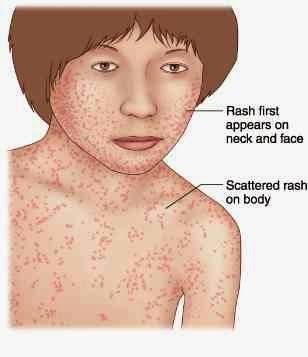 Acquired rubella (German measles): Rash
1) The uveitis is profiled
2) The profiled case is meshed
3) A differential diagnosis list is generated
4) Studies are obtained to identify the etiology
5) Treatment appropriate for the etiology is initiated
Uveitis: Rubella
Acquired Rubella: Overview
What is the layman’s term for the common form of acquired rubella?
German measles 

How does German measles present?
--A prodromal phase of fatigue and fever, followed shortly by…
--The appearance of the measles rash--first on the face, then spreading to involve the entire body

What is the most common ocular manifestation of German measles?
1) The uveitis is profiled
2) The profiled case is meshed
3) A differential diagnosis list is generated
4) Studies are obtained to identify the etiology
5) Treatment appropriate for the etiology is initiated
Uveitis: Rubella
Acquired Rubella: Overview
What is the layman’s term for the common form of acquired rubella?
German measles 

How does German measles present?
--A prodromal phase of fatigue and fever, followed shortly by…
--The appearance of the measles rash--first on the face, then spreading to involve the entire body

What is the most common ocular manifestation of German measles?
Conjunctivitis
1) The uveitis is profiled
2) The profiled case is meshed
3) A differential diagnosis list is generated
4) Studies are obtained to identify the etiology
5) Treatment appropriate for the etiology is initiated
Uveitis
Panuveitis
Posterior
Intermediate
Anterior
Acquired Rubella
1) The uveitis is profiled
2) The profiled case is meshed
3) A differential diagnosis list is generated
4) Studies are obtained to identify the etiology
5) Treatment appropriate for the etiology is initiated
Uveitis: Anterior
Basic
division used by the Uveitis book
?
?
1) The uveitis is profiled
2) The profiled case is meshed
3) A differential diagnosis list is generated
4) Studies are obtained to identify the etiology
5) Treatment appropriate for the etiology is initiated
Uveitis: Anterior
Basic
division used by the Uveitis book
Granulomatous
Nongranulomatous
1) The uveitis is profiled
2) The profiled case is meshed
3) A differential diagnosis list is generated
4) Studies are obtained to identify the etiology
5) Treatment appropriate for the etiology is initiated
Uveitis: Anterior
Granulomatous
Nongranulomatous
Basic
division used by the Uveitis book
?
?
1) The uveitis is profiled
2) The profiled case is meshed
3) A differential diagnosis list is generated
4) Studies are obtained to identify the etiology
5) Treatment appropriate for the etiology is initiated
Uveitis: Anterior
Granulomatous
Nongranulomatous
Basic
division used by the Uveitis book
Acute
Chronic
1) The uveitis is profiled
2) The profiled case is meshed
3) A differential diagnosis list is generated
4) Studies are obtained to identify the etiology
5) Treatment appropriate for the etiology is initiated
Uveitis: Anterior
Granulomatous
Nongranulomatous
Acute
Chronic
Etc.
?
?
1) The uveitis is profiled
2) The profiled case is meshed
3) A differential diagnosis list is generated
4) Studies are obtained to identify the etiology
5) Treatment appropriate for the etiology is initiated
Uveitis: Anterior
Granulomatous
Nongranulomatous
Acute
Chronic
Etc.
Unilateral
Bilateral
1) The uveitis is profiled
2) The profiled case is meshed
3) A differential diagnosis list is generated
4) Studies are obtained to identify the etiology
5) Treatment appropriate for the etiology is initiated
Uveitis: Anterior
Granulomatous
Nongranulomatous
TB
Syphilis
Acute
Chronic
Sarcoid
JIA
HSV
FHI
Unilateral
Bilateral
VKH
IBD/PA
Toxoplasmosis
TINU
HLA-B27 dz
Sarcoid
Behçet
Posner-Schlossman
Lyme
Syphilis
Drug rxn
Sarcoid
TB
Leptospirosis
Syphilis
HSV/VZV
Sarcoid
Syphilis
TB
IBD/PA
TB
Chronic rubella infection has been implicated (not proven) as the cause of which of these uveitides?
1) The uveitis is profiled
2) The profiled case is meshed
3) A differential diagnosis list is generated
4) Studies are obtained to identify the etiology
5) Treatment appropriate for the etiology is initiated
Uveitis: Anterior
Granulomatous
Nongranulomatous
TB
Syphilis
Acute
Chronic
Sarcoid
JIA
HSV
FHI
Unilateral
Bilateral
VKH
IBD/PA
Toxoplasmosis
TINU
HLA-B27 dz
Sarcoid
Behçet
Posner-Schlossman
Lyme
Syphilis
Drug rxn
Sarcoid
TB
Leptospirosis
Syphilis
HSV/VZV
Sarcoid
Syphilis
TB
IBD/PA
TB
Chronic rubella infection has been implicated (not proven) as the cause of which of these uveitides?
Fuchs heterochromic iridocyclitis
1) The uveitis is profiled
2) The profiled case is meshed
3) A differential diagnosis list is generated
4) Studies are obtained to identify the etiology
5) Treatment appropriate for the etiology is initiated
Uveitis
Panuveitis
Posterior
Intermediate
Anterior
Acquired rubella is not known to present as an intermediate uveitis.
Acquired Rubella
1) The uveitis is profiled
2) The profiled case is meshed
3) A differential diagnosis list is generated
4) Studies are obtained to identify the etiology
5) Treatment appropriate for the etiology is initiated
Uveitis
Panuveitis
Posterior
Intermediate
Anterior
There are reports of acquired rubella causing a posterior uveitis (specifically, a multifocal chorioretinitis with serous RD) in adults. However, as this entity is not common (it isn’t mentioned in the BCSC Retina book), we will not dwell on it here.
Acquired Rubella
1) The uveitis is profiled
2) The profiled case is meshed
3) A differential diagnosis list is generated
4) Studies are obtained to identify the etiology
5) Treatment appropriate for the etiology is initiated
Uveitis
Panuveitis
Posterior
Intermediate
Anterior
Acquired rubella is not known to present as a panuveitis.
Acquired Rubella
1) The uveitis is profiled
2) The profiled case is meshed
3) A differential diagnosis list is generated
4) Studies are obtained to identify the etiology
5) Treatment appropriate for the etiology is initiated
Uveitis: Rubella
Rubella: Diagnosis
How is CRS diagnosed?
1) The uveitis is profiled
2) The profiled case is meshed
3) A differential diagnosis list is generated
4) Studies are obtained to identify the etiology
5) Treatment appropriate for the etiology is initiated
Uveitis: Rubella
Rubella: Diagnosis
How is CRS diagnosed?
By the constellation of findings coupled with a history of maternal exposure
1) The uveitis is profiled
2) The profiled case is meshed
3) A differential diagnosis list is generated
4) Studies are obtained to identify the etiology
5) Treatment appropriate for the etiology is initiated
Uveitis: Rubella
Rubella: Diagnosis
How is CRS diagnosed?
By the constellation of findings coupled with a history of maternal exposure

Are serologic tests useful in diagnosing rubella?
1) The uveitis is profiled
2) The profiled case is meshed
3) A differential diagnosis list is generated
4) Studies are obtained to identify the etiology
5) Treatment appropriate for the etiology is initiated
Uveitis: Rubella
Rubella: Diagnosis
How is CRS diagnosed?
By the constellation of findings coupled with a history of maternal exposure

Are serologic tests useful in diagnosing rubella?
Yes--Immunoglobulin studies, specifically IgG and IgM
1) The uveitis is profiled
2) The profiled case is meshed
3) A differential diagnosis list is generated
4) Studies are obtained to identify the etiology
5) Treatment appropriate for the etiology is initiated
Uveitis: Rubella
Rubella: Diagnosis
How is CRS diagnosed?
By the constellation of findings coupled with a history of maternal exposure

Are serologic tests useful in diagnosing rubella?
Yes--Immunoglobulin studies, specifically IgG and IgM
Rubella: Treatment
What is the preferred antiviral treatment for rubella?
1) The uveitis is profiled
2) The profiled case is meshed
3) A differential diagnosis list is generated
4) Studies are obtained to identify the etiology
5) Treatment appropriate for the etiology is initiated
Uveitis: Rubella
Rubella: Diagnosis
How is CRS diagnosed?
By the constellation of findings coupled with a history of maternal exposure

Are serologic tests useful in diagnosing rubella?
Yes--Immunoglobulin studies, specifically IgG and IgM
Rubella: Treatment
What is the preferred antiviral treatment for rubella?
There is none
1) The uveitis is profiled
2) The profiled case is meshed
3) A differential diagnosis list is generated
4) Studies are obtained to identify the etiology
5) Treatment appropriate for the etiology is initiated
Uveitis
There is a sound-alike viral condition that can affect the eye in manners similar to rubella. What is it?
?
1) The uveitis is profiled
2) The profiled case is meshed
3) A differential diagnosis list is generated
4) Studies are obtained to identify the etiology
5) Treatment appropriate for the etiology is initiated
Uveitis
There is a sound-alike viral condition that can affect the eye in manners similar to rubella. What is it?
Rubeola
1) The uveitis is profiled
2) The profiled case is meshed
3) A differential diagnosis list is generated
4) Studies are obtained to identify the etiology
5) Treatment appropriate for the etiology is initiated
Uveitis
There is a sound-alike viral condition that can affect the eye in manners similar to rubella. What is it?
What is the common name for rubeola?
Rubeola
1) The uveitis is profiled
2) The profiled case is meshed
3) A differential diagnosis list is generated
4) Studies are obtained to identify the etiology
5) Treatment appropriate for the etiology is initiated
Uveitis
There is a sound-alike viral condition that can affect the eye in manners similar to rubella. What is it?
What is the common name for rubeola?
Measles (not German measles--remember, that’s acquired rubella!)
Rubeola
1) The uveitis is profiled
2) The profiled case is meshed
3) A differential diagnosis list is generated
4) Studies are obtained to identify the etiology
5) Treatment appropriate for the etiology is initiated
Uveitis
?
When talking about the manifestations of rubeola, this distinction must be considered first:
?
Rubeola
1) The uveitis is profiled
2) The profiled case is meshed
3) A differential diagnosis list is generated
4) Studies are obtained to identify the etiology
5) Treatment appropriate for the etiology is initiated
Uveitis
Acquired
When talking about the manifestations of rubeola, this distinction must be considered first:
Congenital
Rubeola
1) The uveitis is profiled
2) The profiled case is meshed
3) A differential diagnosis list is generated
4) Studies are obtained to identify the etiology
5) Treatment appropriate for the etiology is initiated
Uveitis
Acquired
When talking about the manifestations of rubeola, this distinction must be considered first:
Congenital
Let’s talk about congenital rubeola
Rubeola
1) The uveitis is profiled
2) The profiled case is meshed
3) A differential diagnosis list is generated
4) Studies are obtained to identify the etiology
5) Treatment appropriate for the etiology is initiated
Uveitis: Rubeola
Congenital Measles
What are the ocular manifestations of congenital measles?
--
--
--
1) The uveitis is profiled
2) The profiled case is meshed
3) A differential diagnosis list is generated
4) Studies are obtained to identify the etiology
5) Treatment appropriate for the etiology is initiated
Uveitis: Rubeola
Congenital Measles
What are the ocular manifestations of congenital measles?
--Bilateral widespread pigmentary retinopathy
--Cataracts
--Optic nerve head drusen
1) The uveitis is profiled
2) The profiled case is meshed
3) A differential diagnosis list is generated
4) Studies are obtained to identify the etiology
5) Treatment appropriate for the etiology is initiated
Uveitis: Rubeola
Congenital Measles
What are the ocular manifestations of congenital measles?
--Bilateral widespread pigmentary retinopathy
--Cataracts
--Optic nerve head drusen

Should it be considered as one of the Other Agents in the TORCHES differential?
1) The uveitis is profiled
2) The profiled case is meshed
3) A differential diagnosis list is generated
4) Studies are obtained to identify the etiology
5) Treatment appropriate for the etiology is initiated
Uveitis: Rubeola
Congenital Measles
What are the ocular manifestations of congenital measles?
--Bilateral widespread pigmentary retinopathy
--Cataracts
--Optic nerve head drusen

Should it be considered as one of the Other Agents in the TORCHES differential?
Yes
1) The uveitis is profiled
2) The profiled case is meshed
3) A differential diagnosis list is generated
4) Studies are obtained to identify the etiology
5) Treatment appropriate for the etiology is initiated
Uveitis: Rubeola
Acquired Rubeola: Overview
What is the layman’s term for the common form of acquired rubeola?
1) The uveitis is profiled
2) The profiled case is meshed
3) A differential diagnosis list is generated
4) Studies are obtained to identify the etiology
5) Treatment appropriate for the etiology is initiated
Uveitis: Rubeola
Acquired Rubeola: Overview
What is the layman’s term for the common form of acquired rubeola?
Measles (again, not German measles)
1) The uveitis is profiled
2) The profiled case is meshed
3) A differential diagnosis list is generated
4) Studies are obtained to identify the etiology
5) Treatment appropriate for the etiology is initiated
Uveitis: Rubeola
Acquired Rubeola: Overview
What is the layman’s term for the common form of acquired rubeola?
Measles (again, not German measles)

How does measles present?
--
--
1) The uveitis is profiled
2) The profiled case is meshed
3) A differential diagnosis list is generated
4) Studies are obtained to identify the etiology
5) Treatment appropriate for the etiology is initiated
Uveitis: Rubeola
Acquired Rubeola: Overview
What is the layman’s term for the common form of acquired rubeola?
Measles (again, not German measles)

How does measles present?
--A prodromal phase of fatigue, fever, and mucosal lesions (followed shortly by)
--
1) The uveitis is profiled
2) The profiled case is meshed
3) A differential diagnosis list is generated
4) Studies are obtained to identify the etiology
5) Treatment appropriate for the etiology is initiated
Uveitis: Rubeola
Acquired Rubeola: Overview
What is the layman’s term for the common form of acquired rubeola?
Measles (again, not German measles)

How does measles present?
--A prodromal phase of fatigue, fever, and mucosal lesions (followed shortly by)
--The appearance of the measles rash on the head, then spreading downward
Uveitis: Rubeola
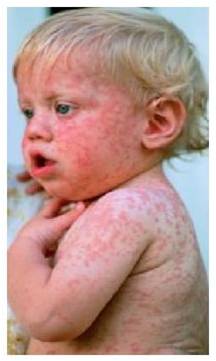 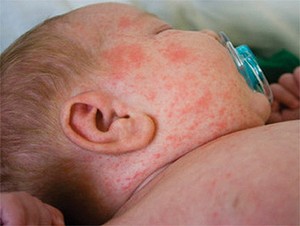 Early
Late
Acquired rubeola (measles): Rash
1) The uveitis is profiled
2) The profiled case is meshed
3) A differential diagnosis list is generated
4) Studies are obtained to identify the etiology
5) Treatment appropriate for the etiology is initiated
Uveitis: Rubeola
Acquired Rubeola: Overview
What is the layman’s term for the common form of acquired rubeola?
Measles (again, not German measles)

How does measles present?
--A prodromal phase of fatigue, fever, and mucosal lesions (followed shortly by)
--The appearance of the measles rash on the head, then spreading downward
Which three mucosal surfaces are commonly affected?
--
--
--
1) The uveitis is profiled
2) The profiled case is meshed
3) A differential diagnosis list is generated
4) Studies are obtained to identify the etiology
5) Treatment appropriate for the etiology is initiated
Uveitis: Rubeola
Acquired Rubeola: Overview
What is the layman’s term for the common form of acquired rubeola?
Measles (again, not German measles)

How does measles present?
--A prodromal phase of fatigue, fever, and mucosal lesions (followed shortly by)
--The appearance of the measles rash on the head, then spreading downward
Which three mucosal surfaces are commonly affected?
--The conjunctiva
--The respiratory tract
--The oral cavity
1) The uveitis is profiled
2) The profiled case is meshed
3) A differential diagnosis list is generated
4) Studies are obtained to identify the etiology
5) Treatment appropriate for the etiology is initiated
Uveitis: Rubeola
Acquired Rubeola: Overview
What is the layman’s term for the common form of acquired rubeola?
Measles (again, not German measles)

How does measles present?
--A prodromal phase of fatigue, fever, and mucosal lesions (followed shortly by)
--The appearance of the measles rash on the head, then spreading downward
Which three mucosal surfaces are commonly affected?
--The conjunctiva
--The respiratory tract
--The oral cavity
How would you characterize the conjunctivitis (eg, mild/severe; papillary/follicular; watery/purulent)?
It is typically a mild, watery, papillary conjunctivitis
1) The uveitis is profiled
2) The profiled case is meshed
3) A differential diagnosis list is generated
4) Studies are obtained to identify the etiology
5) Treatment appropriate for the etiology is initiated
Uveitis: Rubeola
Acquired Rubeola: Overview
What is the layman’s term for the common form of acquired rubeola?
Measles (again, not German measles)

How does measles present?
--A prodromal phase of fatigue, fever, and mucosal lesions (followed shortly by)
--The appearance of the measles rash on the head, then spreading downward
Which three mucosal surfaces are commonly affected?
--The conjunctiva
--The respiratory tract
--The oral cavity
How would you characterize the conjunctivitis (eg, mild/severe; papillary/follicular; watery/purulent)?
It is typically a mild, watery, papillary conjunctivitis
1) The uveitis is profiled
2) The profiled case is meshed
3) A differential diagnosis list is generated
4) Studies are obtained to identify the etiology
5) Treatment appropriate for the etiology is initiated
Uveitis: Rubeola
Acquired Rubeola: Overview
What is the layman’s term for the common form of acquired rubeola?
Measles (again, not German measles)

How does measles present?
--A prodromal phase of fatigue, fever, and mucosal lesions (followed shortly by)
--The appearance of the measles rash on the head, then spreading downward
Which three mucosal surfaces are commonly affected?
--The conjunctiva
--The respiratory tract
--The oral cavity
How does the respiratory-tract mucosal disease manifest?
As a cough
1) The uveitis is profiled
2) The profiled case is meshed
3) A differential diagnosis list is generated
4) Studies are obtained to identify the etiology
5) Treatment appropriate for the etiology is initiated
Uveitis: Rubeola
Acquired Rubeola: Overview
What is the layman’s term for the common form of acquired rubeola?
Measles (again, not German measles)

How does measles present?
--A prodromal phase of fatigue, fever, and mucosal lesions (followed shortly by)
--The appearance of the measles rash on the head, then spreading downward
Which three mucosal surfaces are commonly affected?
--The conjunctiva
--The respiratory tract
--The oral cavity
How does the respiratory-tract mucosal disease manifest?
As a cough
1) The uveitis is profiled
2) The profiled case is meshed
3) A differential diagnosis list is generated
4) Studies are obtained to identify the etiology
5) Treatment appropriate for the etiology is initiated
Uveitis: Rubeola
Acquired Rubeola: Overview
What is the layman’s term for the common form of acquired rubeola?
Measles (again, not German measles)

How does measles present?
--A prodromal phase of fatigue, fever, and mucosal lesions (followed shortly by)
--The appearance of the measles rash on the head, then spreading downward
Which three mucosal surfaces are commonly affected?
--The conjunctiva
--The respiratory tract
--The oral cavity
What is the classic oral-mucosal lesion?
Koplik spots

What do Koplik spots look like?
Small whitish lesions with a red ring

How small?
Think ‘grain of sand’ or ‘grain of salt’

Where are they typically found?
On the buccal mucosa adjacent to the lower molars

Are Koplik spots pathognomonic for measles?
Yes
1) The uveitis is profiled
2) The profiled case is meshed
3) A differential diagnosis list is generated
4) Studies are obtained to identify the etiology
5) Treatment appropriate for the etiology is initiated
Uveitis: Rubeola
Acquired Rubeola: Overview
What is the layman’s term for the common form of acquired rubeola?
Measles (again, not German measles)

How does measles present?
--A prodromal phase of fatigue, fever, and mucosal lesions (followed shortly by)
--The appearance of the measles rash on the head, then spreading downward
Which three mucosal surfaces are commonly affected?
--The conjunctiva
--The respiratory tract
--The oral cavity
What is the classic oral-mucosal lesion?
Koplik spots

What do Koplik spots look like?
Small whitish lesions with a red ring

How small?
Think ‘grain of sand’ or ‘grain of salt’

Where are they typically found?
On the buccal mucosa adjacent to the lower molars

Are Koplik spots pathognomonic for measles?
Yes
1) The uveitis is profiled
2) The profiled case is meshed
3) A differential diagnosis list is generated
4) Studies are obtained to identify the etiology
5) Treatment appropriate for the etiology is initiated
Uveitis: Rubeola
Acquired Rubeola: Overview
What is the layman’s term for the common form of acquired rubeola?
Measles (again, not German measles)

How does measles present?
--A prodromal phase of fatigue, fever, and mucosal lesions (followed shortly by)
--The appearance of the measles rash on the head, then spreading downward
Which three mucosal surfaces are commonly affected?
--The conjunctiva
--The respiratory tract
--The oral cavity
What is the classic oral-mucosal lesion?
Koplik spots

What do Koplik spots look like?
Small whitish lesions with a red ring

How small?
Think ‘grain of sand’ or ‘grain of salt’

Where are they typically found?
On the buccal mucosa adjacent to the lower molars

Are Koplik spots pathognomonic for measles?
Yes
1) The uveitis is profiled
2) The profiled case is meshed
3) A differential diagnosis list is generated
4) Studies are obtained to identify the etiology
5) Treatment appropriate for the etiology is initiated
Uveitis: Rubeola
Acquired Rubeola: Overview
What is the layman’s term for the common form of acquired rubeola?
Measles (again, not German measles)

How does measles present?
--A prodromal phase of fatigue, fever, and mucosal lesions (followed shortly by)
--The appearance of the measles rash on the head, then spreading downward
Which three mucosal surfaces are commonly affected?
--The conjunctiva
--The respiratory tract
--The oral cavity
What is the classic oral-mucosal lesion?
Koplik spots

What do Koplik spots look like?
Small whitish lesions with a red ring

How small?
Think ‘grain of sand’ or ‘grain of salt’

Where are they typically found?
On the buccal mucosa adjacent to the lower molars

Are Koplik spots pathognomonic for measles?
Yes
1) The uveitis is profiled
2) The profiled case is meshed
3) A differential diagnosis list is generated
4) Studies are obtained to identify the etiology
5) Treatment appropriate for the etiology is initiated
Uveitis: Rubeola
Acquired Rubeola: Overview
What is the layman’s term for the common form of acquired rubeola?
Measles (again, not German measles)

How does measles present?
--A prodromal phase of fatigue, fever, and mucosal lesions (followed shortly by)
--The appearance of the measles rash on the head, then spreading downward
Which three mucosal surfaces are commonly affected?
--The conjunctiva
--The respiratory tract
--The oral cavity
What is the classic oral-mucosal lesion?
Koplik spots

What do Koplik spots look like?
Small whitish lesions with a red ring

How small?
Think ‘grain of sand’ or ‘grain of salt’

Where are they typically found?
On the buccal mucosa adjacent to the lower molars

Are Koplik spots pathognomonic for measles?
Yes
1) The uveitis is profiled
2) The profiled case is meshed
3) A differential diagnosis list is generated
4) Studies are obtained to identify the etiology
5) Treatment appropriate for the etiology is initiated
Uveitis: Rubeola
Acquired Rubeola: Overview
What is the layman’s term for the common form of acquired rubeola?
Measles (again, not German measles)

How does measles present?
--A prodromal phase of fatigue, fever, and mucosal lesions (followed shortly by)
--The appearance of the measles rash on the head, then spreading downward
Which three mucosal surfaces are commonly affected?
--The conjunctiva
--The respiratory tract
--The oral cavity
What is the classic oral-mucosal lesion?
Koplik spots

What do Koplik spots look like?
Small whitish lesions with a red ring

How small?
Think ‘grain of sand’ or ‘grain of salt’

Where are they typically found?
On the buccal mucosa adjacent to the lower molars

Are Koplik spots pathognomonic for measles?
Yes
1) The uveitis is profiled
2) The profiled case is meshed
3) A differential diagnosis list is generated
4) Studies are obtained to identify the etiology
5) Treatment appropriate for the etiology is initiated
Uveitis: Rubeola
Acquired Rubeola: Overview
What is the layman’s term for the common form of acquired rubeola?
Measles (again, not German measles)

How does measles present?
--A prodromal phase of fatigue, fever, and mucosal lesions (followed shortly by)
--The appearance of the measles rash on the head, then spreading downward
Which three mucosal surfaces are commonly affected?
--The conjunctiva
--The respiratory tract
--The oral cavity
What is the classic oral-mucosal lesion?
Koplik spots

What do Koplik spots look like?
Small whitish lesions with a red ring

How small?
Think ‘grain of sand’ or ‘grain of salt’

Where are they typically found?
On the buccal mucosa adjacent to the lower molars

Are Koplik spots pathognomonic for measles?
Yes
1) The uveitis is profiled
2) The profiled case is meshed
3) A differential diagnosis list is generated
4) Studies are obtained to identify the etiology
5) Treatment appropriate for the etiology is initiated
Uveitis: Rubeola
Acquired Rubeola: Overview
What is the layman’s term for the common form of acquired rubeola?
Measles (again, not German measles)

How does measles present?
--A prodromal phase of fatigue, fever, and mucosal lesions (followed shortly by)
--The appearance of the measles rash on the head, then spreading downward
Which three mucosal surfaces are commonly affected?
--The conjunctiva
--The respiratory tract
--The oral cavity
What is the classic oral-mucosal lesion?
Koplik spots

What do Koplik spots look like?
Small whitish lesions with a red ring

How small?
Think ‘grain of sand’ or ‘grain of salt’

Where are they typically found?
On the buccal mucosa adjacent to the lower molars

Are Koplik spots pathognomonic for measles?
Yes
Uveitis: Rubeola
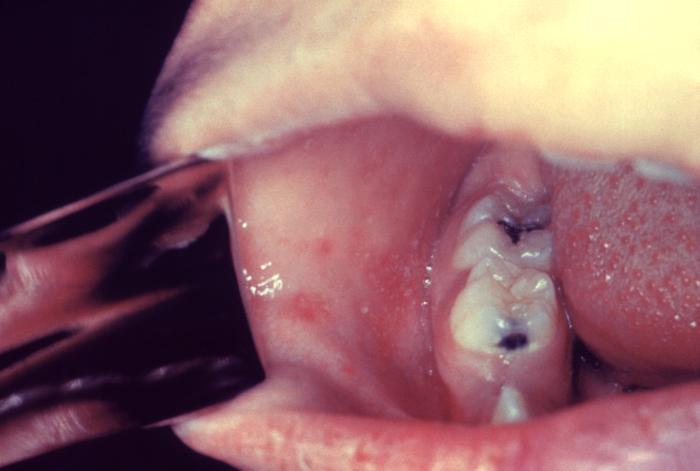 Acquired rubeola: Koplik spots
1) The uveitis is profiled
2) The profiled case is meshed
3) A differential diagnosis list is generated
4) Studies are obtained to identify the etiology
5) Treatment appropriate for the etiology is initiated
Uveitis: Rubeola
Acquired Rubeola: Overview
What is the layman’s term for the common form of acquired rubeola?
Measles (again, not German measles)

How does measles present?
--A prodromal phase of fatigue, fever, and mucosal lesions (followed shortly by)
--The appearance of the measles rash on the head, then spreading downward
Which three mucosal surfaces are commonly affected?
--The conjunctiva
--The respiratory tract
--The oral cavity
What is the classic oral-mucosal lesion?
Koplik spots

What do Koplik spots look like?
Small whitish lesions with a red ring

How small?
Think ‘grain of sand’ or ‘grain of salt’

Where are they typically found?
On the buccal mucosa adjacent to the lower molars

Are Koplik spots pathognomonic for measles?
Yes
1) The uveitis is profiled
2) The profiled case is meshed
3) A differential diagnosis list is generated
4) Studies are obtained to identify the etiology
5) Treatment appropriate for the etiology is initiated
Uveitis: Rubeola
Acquired Rubeola: Overview
What is the layman’s term for the common form of acquired rubeola?
Measles (again, not German measles)

How does measles present?
--A prodromal phase of fatigue, fever, and mucosal lesions (followed shortly by)
--The appearance of the measles rash on the head, then spreading downward
Which three mucosal surfaces are commonly affected?
--The conjunctiva
--The respiratory tract
--The oral cavity
What is the classic oral-mucosal lesion?
Koplik spots

What do Koplik spots look like?
Small whitish lesions with a red ring

How small?
Think ‘grain of sand’ or ‘grain of salt’

Where are they typically found?
On the buccal mucosa adjacent to the lower molars

Are Koplik spots pathognomonic for measles?
Yes
1) The uveitis is profiled
2) The profiled case is meshed
3) A differential diagnosis list is generated
4) Studies are obtained to identify the etiology
5) Treatment appropriate for the etiology is initiated
Uveitis: Rubeola
Acquired Rubeola: Overview
What is the layman’s term for the common form of acquired rubeola?
Measles (again, not German measles)

How does measles present?
--A prodromal phase of fatigue, fever, and mucosal lesions (followed shortly by)
--The appearance of the measles rash on the head, then spreading downward

What is the classic triad of measles (think ‘3 C’s’)?
1) The uveitis is profiled
2) The profiled case is meshed
3) A differential diagnosis list is generated
4) Studies are obtained to identify the etiology
5) Treatment appropriate for the etiology is initiated
Uveitis: Rubeola
Acquired Rubeola: Overview
What is the layman’s term for the common form of acquired rubeola?
Measles (again, not German measles)

How does measles present?
--A prodromal phase of fatigue, fever, and mucosal lesions (followed shortly by)
--The appearance of the measles rash on the head, then spreading downward

What is the classic triad of measles (think ‘3 C’s’)?
Cough, coryza and conjunctivitis, all of which precede the skin eruption
1) The uveitis is profiled
2) The profiled case is meshed
3) A differential diagnosis list is generated
4) Studies are obtained to identify the etiology
5) Treatment appropriate for the etiology is initiated
Uveitis: Rubeola
Acquired Rubeola: Overview
What is the layman’s term for the common form of acquired rubeola?
Measles (again, not German measles)

How does measles present?
--A prodromal phase of fatigue, fever, and mucosal lesions (followed shortly by)
--The appearance of the measles rash on the head, then spreading downward

What is the classic triad of measles (think ‘3 C’s’)?
Cough, coryza and conjunctivitis, all of which precede the skin eruption
What is coryza?
1) The uveitis is profiled
2) The profiled case is meshed
3) A differential diagnosis list is generated
4) Studies are obtained to identify the etiology
5) Treatment appropriate for the etiology is initiated
Uveitis: Rubeola
Acquired Rubeola: Overview
What is the layman’s term for the common form of acquired rubeola?
Measles (again, not German measles)

How does measles present?
--A prodromal phase of fatigue, fever, and mucosal lesions (followed shortly by)
--The appearance of the measles rash on the head, then spreading downward

What is the classic triad of measles (think ‘3 C’s’)?
Cough, coryza and conjunctivitis, all of which precede the skin eruption
What is coryza?
A stuffy/runny nose
1) The uveitis is profiled
2) The profiled case is meshed
3) A differential diagnosis list is generated
4) Studies are obtained to identify the etiology
5) Treatment appropriate for the etiology is initiated
Uveitis: Rubeola
Acquired Rubeola: Overview
What is the layman’s term for the common form of acquired rubeola?
Measles (again, not German measles)

How does measles present?
--A prodromal phase of fatigue, fever, and mucosal lesions (followed shortly by)
--The appearance of the measles rash on the head, then spreading downward

What is the classic triad of measles (think ‘3 C’s’)?
Cough, coryza and conjunctivitis, all of which precede the skin eruption

What is the most common ocular manifestation of measles?
1) The uveitis is profiled
2) The profiled case is meshed
3) A differential diagnosis list is generated
4) Studies are obtained to identify the etiology
5) Treatment appropriate for the etiology is initiated
Uveitis: Rubeola
Acquired Rubeola: Overview
What is the layman’s term for the common form of acquired rubeola?
Measles (again, not German measles)

How does measles present?
--A prodromal phase of fatigue, fever, and mucosal lesions (followed shortly by)
--The appearance of the measles rash on the head, then spreading downward

What is the classic triad of measles (think ‘3 C’s’)?
Cough, coryza and conjunctivitis, all of which precede the skin eruption

What is the most common ocular manifestation of measles?
Keratitis (even though the conjunctivitis is considered part of the classic triad)
1) The uveitis is profiled
2) The profiled case is meshed
3) A differential diagnosis list is generated
4) Studies are obtained to identify the etiology
5) Treatment appropriate for the etiology is initiated
Uveitis: Rubeola
Acquired Rubeola: Overview
What is the layman’s term for the common form of acquired rubeola?
Measles (again, not German measles)

How does measles present?
--A prodromal phase of fatigue, fever, and mucosal lesions (followed shortly by)
--The appearance of the measles rash on the head, then spreading downward

What is the classic triad of measles (think ‘3 C’s’)?
Cough, coryza and conjunctivitis, all of which precede the skin eruption

What is the most common ocular manifestation of measles?
Keratitis (even though the conjunctivitis is considered part of the classic triad)

What is the most common cause of severe vision loss in measles?
1) The uveitis is profiled
2) The profiled case is meshed
3) A differential diagnosis list is generated
4) Studies are obtained to identify the etiology
5) Treatment appropriate for the etiology is initiated
Uveitis: Rubeola
Acquired Rubeola: Overview
What is the layman’s term for the common form of acquired rubeola?
Measles (again, not German measles)

How does measles present?
--A prodromal phase of fatigue, fever, and mucosal lesions (followed shortly by)
--The appearance of the measles rash on the head, then spreading downward

What is the classic triad of measles (think ‘3 C’s’)?
Cough, coryza and conjunctivitis, all of which precede the skin eruption

What is the most common ocular manifestation of measles?
Keratitis (even though the conjunctivitis is considered part of the classic triad)

What is the most common cause of severe vision loss in measles?
Corneal complications
1) The uveitis is profiled
2) The profiled case is meshed
3) A differential diagnosis list is generated
4) Studies are obtained to identify the etiology
5) Treatment appropriate for the etiology is initiated
Uveitis: Rubeola
Acquired Rubeola: Overview
What is the layman’s term for the common form of acquired rubeola?
Measles (again, not German measles)

How does measles present?
--A prodromal phase of fatigue, fever, and mucosal lesions (followed shortly by)
--The appearance of the measles rash on the head, then spreading downward

What is the classic triad of measles (think ‘3 C’s’)?
Cough, coryza and conjunctivitis, all of which precede the skin eruption

What is the most common ocular manifestation of measles?
Keratitis (even though the conjunctivitis is considered part of the classic triad)

What is the most common cause of severe vision loss in measles?
Corneal complications

Can the retina be affected?
1) The uveitis is profiled
2) The profiled case is meshed
3) A differential diagnosis list is generated
4) Studies are obtained to identify the etiology
5) Treatment appropriate for the etiology is initiated
Uveitis: Rubeola
Acquired Rubeola: Overview
What is the layman’s term for the common form of acquired rubeola?
Measles (again, not German measles)

How does measles present?
--A prodromal phase of fatigue, fever, and mucosal lesions (followed shortly by)
--The appearance of the measles rash on the head, then spreading downward

What is the classic triad of measles (think ‘3 C’s’)?
Cough, coryza and conjunctivitis, all of which precede the skin eruption

What is the most common ocular manifestation of measles?
Keratitis (even though the conjunctivitis is considered part of the classic triad)

What is the most common cause of severe vision loss in measles?
Corneal complications

Can the retina be affected?
Yes but only rarely so
1) The uveitis is profiled
2) The profiled case is meshed
3) A differential diagnosis list is generated
4) Studies are obtained to identify the etiology
5) Treatment appropriate for the etiology is initiated
Uveitis: Rubeola
Acquired Rubeola: Overview
What is the layman’s term for the common form of acquired rubeola?
Measles (again, not German measles)

How does measles present?
--A prodromal phase of fatigue, fever, and mucosal lesions
--The appearance of the measles rash behind the ears, and on the neck and forehead

What is the classic triad of measles (think ‘3 C’s’)?
Cough, coryza and conjunctivitis

What is the most common ocular manifestation of measles?
Keratitis (even though the conjunctivitis is considered part of the classic triad)

What is the most common cause of severe vision loss in measles?
Corneal complications

Can the retina be affected?
Yes but only rarely so. However…
What is the rare-but-dreaded complication of measles?
Subacute sclerosing panencephalitis (SSPE)

When does it appear?
Late childhood to adolescence (usually 6-8 years after the child had the measles). Essentially all will be symptomatic by age 20.

How does it present?
With cognitive/behavioral deterioration, eventually resulting in spasticity, dementia and death

What are the ocular findings?
Inflammatory lesions of the retina, RPE and ONH. These lead to retinal edema, retinal infiltrates, disc edema, serous RD, and other complications.

Are the ocular findings commonly seen in SSPE?
Yes--a third to a half of SSPE pts will manifest them

Do the ocular symptoms come early or late in the disease process?
Early. They precede the neurological manifestations by at least weeks, and can be by years
1) The uveitis is profiled
2) The profiled case is meshed
3) A differential diagnosis list is generated
4) Studies are obtained to identify the etiology
5) Treatment appropriate for the etiology is initiated
Uveitis: Rubeola
Acquired Rubeola: Overview
What is the layman’s term for the common form of acquired rubeola?
Measles (again, not German measles)

How does measles present?
--A prodromal phase of fatigue, fever, and mucosal lesions
--The appearance of the measles rash behind the ears, and on the neck and forehead

What is the classic triad of measles (think ‘3 C’s’)?
Cough, coryza and conjunctivitis

What is the most common ocular manifestation of measles?
Keratitis (even though the conjunctivitis is considered part of the classic triad)

What is the most common cause of severe vision loss in measles?
Corneal complications

Can the retina be affected?
Yes but only rarely so. However…
What is the rare-but-dreaded complication of measles?
Subacute sclerosing panencephalitis (SSPE)

When does it appear?
Late childhood to adolescence (usually 6-8 years after the child had the measles). Essentially all will be symptomatic by age 20.

How does it present?
With cognitive/behavioral deterioration, eventually resulting in spasticity, dementia and death

What are the ocular findings?
Inflammatory lesions of the retina, RPE and ONH. These lead to retinal edema, retinal infiltrates, disc edema, serous RD, and other complications.

Are the ocular findings commonly seen in SSPE?
Yes--a third to a half of SSPE pts will manifest them

Do the ocular symptoms come early or late in the disease process?
Early. They precede the neurological manifestations by at least weeks, and can be by years
1) The uveitis is profiled
2) The profiled case is meshed
3) A differential diagnosis list is generated
4) Studies are obtained to identify the etiology
5) Treatment appropriate for the etiology is initiated
Uveitis: Rubeola
Acquired Rubeola: Overview
What is the layman’s term for the common form of acquired rubeola?
Measles (again, not German measles)

How does measles present?
--A prodromal phase of fatigue, fever, and mucosal lesions
--The appearance of the measles rash behind the ears, and on the neck and forehead

What is the classic triad of measles (think ‘3 C’s’)?
Cough, coryza and conjunctivitis

What is the most common ocular manifestation of measles?
Keratitis (even though the conjunctivitis is considered part of the classic triad)

What is the most common cause of severe vision loss in measles?
Corneal complications

Can the retina be affected?
Yes but only rarely so. However…
What is the rare-but-dreaded complication of measles?
Subacute sclerosing panencephalitis (SSPE)

When does it appear?
Late childhood to adolescence (usually 6-8 years after the child had the measles). Essentially all will be symptomatic by age 20.

How does it present?
With cognitive/behavioral deterioration, eventually resulting in spasticity, dementia and death

What are the ocular findings?
Inflammatory lesions of the retina, RPE and ONH. These lead to retinal edema, retinal infiltrates, disc edema, serous RD, and other complications.

Are the ocular findings commonly seen in SSPE?
Yes--a third to a half of SSPE pts will manifest them

Do the ocular symptoms come early or late in the disease process?
Early. They precede the neurological manifestations by at least weeks, and can be by years
1) The uveitis is profiled
2) The profiled case is meshed
3) A differential diagnosis list is generated
4) Studies are obtained to identify the etiology
5) Treatment appropriate for the etiology is initiated
Uveitis: Rubeola
Acquired Rubeola: Overview
What is the layman’s term for the common form of acquired rubeola?
Measles (again, not German measles)

How does measles present?
--A prodromal phase of fatigue, fever, and mucosal lesions
--The appearance of the measles rash behind the ears, and on the neck and forehead

What is the classic triad of measles (think ‘3 C’s’)?
Cough, coryza and conjunctivitis

What is the most common ocular manifestation of measles?
Keratitis (even though the conjunctivitis is considered part of the classic triad)

What is the most common cause of severe vision loss in measles?
Corneal complications

Can the retina be affected?
Yes but only rarely so. However…
What is the rare-but-dreaded complication of measles?
Subacute sclerosing panencephalitis (SSPE)

When does it appear?
Late childhood to adolescence (usually 6-8 years after the child had the measles). Essentially all will be symptomatic by age 20.

How does it present?
With cognitive/behavioral deterioration, eventually resulting in spasticity, dementia and death

What are the ocular findings?
Inflammatory lesions of the retina, RPE and ONH. These lead to retinal edema, retinal infiltrates, disc edema, serous RD, and other complications.

Are the ocular findings commonly seen in SSPE?
Yes--a third to a half of SSPE pts will manifest them

Do the ocular symptoms come early or late in the disease process?
Early. They precede the neurological manifestations by at least weeks, and can be by years
1) The uveitis is profiled
2) The profiled case is meshed
3) A differential diagnosis list is generated
4) Studies are obtained to identify the etiology
5) Treatment appropriate for the etiology is initiated
Uveitis: Rubeola
Acquired Rubeola: Overview
What is the layman’s term for the common form of acquired rubeola?
Measles (again, not German measles)

How does measles present?
--A prodromal phase of fatigue, fever, and mucosal lesions
--The appearance of the measles rash behind the ears, and on the neck and forehead

What is the classic triad of measles (think ‘3 C’s’)?
Cough, coryza and conjunctivitis

What is the most common ocular manifestation of measles?
Keratitis (even though the conjunctivitis is considered part of the classic triad)

What is the most common cause of severe vision loss in measles?
Corneal complications

Can the retina be affected?
Yes but only rarely so. However…
What is the rare-but-dreaded complication of measles?
Subacute sclerosing panencephalitis (SSPE)

When does it appear?
Late childhood to adolescence (usually 6-8 years after the child had the measles). Essentially all will be symptomatic by age 20.

How does it present?
With cognitive/behavioral deterioration, eventually resulting in spasticity, dementia and death

What are the ocular findings?
Inflammatory lesions of the retina, RPE and ONH. These lead to retinal edema, retinal infiltrates, disc edema, serous RD, and other complications.

Are the ocular findings commonly seen in SSPE?
Yes--a third to a half of SSPE pts will manifest them

Do the ocular symptoms come early or late in the disease process?
Early. They precede the neurological manifestations by at least weeks, and can be by years
1) The uveitis is profiled
2) The profiled case is meshed
3) A differential diagnosis list is generated
4) Studies are obtained to identify the etiology
5) Treatment appropriate for the etiology is initiated
Uveitis: Rubeola
Acquired Rubeola: Overview
What is the layman’s term for the common form of acquired rubeola?
Measles (again, not German measles)

How does measles present?
--A prodromal phase of fatigue, fever, and mucosal lesions
--The appearance of the measles rash behind the ears, and on the neck and forehead

What is the classic triad of measles (think ‘3 C’s’)?
Cough, coryza and conjunctivitis

What is the most common ocular manifestation of measles?
Keratitis (even though the conjunctivitis is considered part of the classic triad)

What is the most common cause of severe vision loss in measles?
Corneal complications

Can the retina be affected?
Yes but only rarely so. However…
What is the rare-but-dreaded complication of measles?
Subacute sclerosing panencephalitis (SSPE)

When does it appear?
Late childhood to adolescence (usually 6-8 years after the child had the measles). Essentially all will be symptomatic by age 20.

How does it present?
With cognitive/behavioral deterioration, eventually resulting in spasticity, dementia and death

What are the ocular findings?
Inflammatory lesions of the retina, RPE and ONH. These lead to retinal edema, retinal infiltrates, disc edema, serous RD, and other complications.

Are the ocular findings commonly seen in SSPE?
Yes--a third to a half of SSPE pts will manifest them

Do the ocular symptoms come early or late in the disease process?
Early. They precede the neurological manifestations by at least weeks, and can be by years
1) The uveitis is profiled
2) The profiled case is meshed
3) A differential diagnosis list is generated
4) Studies are obtained to identify the etiology
5) Treatment appropriate for the etiology is initiated
Uveitis: Rubeola
Acquired Rubeola: Overview
What is the layman’s term for the common form of acquired rubeola?
Measles (again, not German measles)

How does measles present?
--A prodromal phase of fatigue, fever, and mucosal lesions
--The appearance of the measles rash behind the ears, and on the neck and forehead

What is the classic triad of measles (think ‘3 C’s’)?
Cough, coryza and conjunctivitis

What is the most common ocular manifestation of measles?
Keratitis (even though the conjunctivitis is considered part of the classic triad)

What is the most common cause of severe vision loss in measles?
Corneal complications

Can the retina be affected?
Yes but only rarely so. However…
What is the rare-but-dreaded complication of measles?
Subacute sclerosing panencephalitis (SSPE)

When does it appear?
Late childhood to adolescence (usually 6-8 years after the child had the measles). Essentially all will be symptomatic by age 20.

How does it present?
With cognitive/behavioral deterioration, eventually resulting in spasticity, dementia and death

What are the ocular findings?
Inflammatory lesions of the retina, RPE and ONH. These lead to retinal edema, retinal infiltrates, disc edema, serous RD, and other complications.

Are the ocular findings commonly seen in SSPE?
Yes--a third to a half of SSPE pts will manifest them

Do the ocular symptoms come early or late in the disease process?
Early. They precede the neurological manifestations by at least weeks, and can be by years
1) The uveitis is profiled
2) The profiled case is meshed
3) A differential diagnosis list is generated
4) Studies are obtained to identify the etiology
5) Treatment appropriate for the etiology is initiated
Uveitis: Rubeola
Acquired Rubeola: Overview
What is the layman’s term for the common form of acquired rubeola?
Measles (again, not German measles)

How does measles present?
--A prodromal phase of fatigue, fever, and mucosal lesions
--The appearance of the measles rash behind the ears, and on the neck and forehead

What is the classic triad of measles (think ‘3 C’s’)?
Cough, coryza and conjunctivitis

What is the most common ocular manifestation of measles?
Keratitis (even though the conjunctivitis is considered part of the classic triad)

What is the most common cause of severe vision loss in measles?
Corneal complications

Can the retina be affected?
Yes but only rarely so. However…
What is the rare-but-dreaded complication of measles?
Subacute sclerosing panencephalitis (SSPE)

When does it appear?
Late childhood to adolescence (usually 6-8 years after the child had the measles). Essentially all will be symptomatic by age 20.

How does it present?
With cognitive/behavioral deterioration, eventually resulting in spasticity, dementia and death

What are the ocular findings?
Inflammatory lesions of the retina, RPE and ONH. These lead to retinal edema, retinal infiltrates, disc edema, serous RD, and other complications.

Are the ocular findings commonly seen in SSPE?
Yes--a third to a half of SSPE pts will manifest them

Do the ocular symptoms come early or late in the disease process?
Early. They precede the neurological manifestations by at least weeks, and can be by years
Uveitis: Rubeola
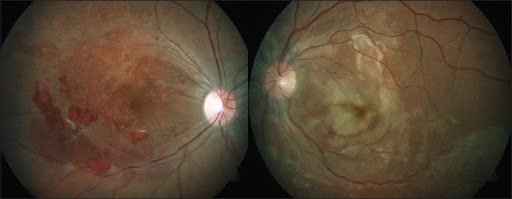 Subacute sclerosing panencephalitis
1) The uveitis is profiled
2) The profiled case is meshed
3) A differential diagnosis list is generated
4) Studies are obtained to identify the etiology
5) Treatment appropriate for the etiology is initiated
Uveitis: Rubeola
Acquired Rubeola: Overview
What is the layman’s term for the common form of acquired rubeola?
Measles (again, not German measles)

How does measles present?
--A prodromal phase of fatigue, fever, and mucosal lesions
--The appearance of the measles rash behind the ears, and on the neck and forehead

What is the classic triad of measles (think ‘3 C’s’)?
Cough, coryza and conjunctivitis

What is the most common ocular manifestation of measles?
Keratitis (even though the conjunctivitis is considered part of the classic triad)

What is the most common cause of severe vision loss in measles?
Corneal complications

Can the retina be affected?
Yes but only rarely so. However…
What is the rare-but-dreaded complication of measles?
Subacute sclerosing panencephalitis (SSPE)

When does it appear?
Late childhood to adolescence (usually 6-8 years after the child had the measles). Essentially all will be symptomatic by age 20.

How does it present?
With cognitive/behavioral deterioration, eventually resulting in spasticity, dementia and death

What are the ocular findings?
Inflammatory lesions of the retina, RPE and ONH. These lead to retinal edema, retinal infiltrates, disc edema, serous RD, and other complications.

Are the ocular findings commonly seen in SSPE?
Yes--a third to a half of SSPE pts will manifest them

Do the ocular symptoms come early or late in the disease process?
Early. They precede the neurological manifestations by at least weeks, and can be by years
1) The uveitis is profiled
2) The profiled case is meshed
3) A differential diagnosis list is generated
4) Studies are obtained to identify the etiology
5) Treatment appropriate for the etiology is initiated
Uveitis: Rubeola
Acquired Rubeola: Overview
What is the layman’s term for the common form of acquired rubeola?
Measles (again, not German measles)

How does measles present?
--A prodromal phase of fatigue, fever, and mucosal lesions
--The appearance of the measles rash behind the ears, and on the neck and forehead

What is the classic triad of measles (think ‘3 C’s’)?
Cough, coryza and conjunctivitis

What is the most common ocular manifestation of measles?
Keratitis (even though the conjunctivitis is considered part of the classic triad)

What is the most common cause of severe vision loss in measles?
Corneal complications

Can the retina be affected?
Yes but only rarely so. However…
What is the rare-but-dreaded complication of measles?
Subacute sclerosing panencephalitis (SSPE)

When does it appear?
Late childhood to adolescence (usually 6-8 years after the child had the measles). Essentially all will be symptomatic by age 20.

How does it present?
With cognitive/behavioral deterioration, eventually resulting in spasticity, dementia and death

What are the ocular findings?
Inflammatory lesions of the retina, RPE and ONH. These lead to retinal edema, retinal infiltrates, disc edema, serous RD, and other complications.

Are the ocular findings commonly seen in SSPE?
Yes--a third to a half of SSPE pts will manifest them

Do the ocular symptoms come early or late in the disease process?
Early. They precede the neurological manifestations by at least weeks, and can be by years
1) The uveitis is profiled
2) The profiled case is meshed
3) A differential diagnosis list is generated
4) Studies are obtained to identify the etiology
5) Treatment appropriate for the etiology is initiated
Uveitis: Rubeola
Acquired Rubeola: Overview
What is the layman’s term for the common form of acquired rubeola?
Measles (again, not German measles)

How does measles present?
--A prodromal phase of fatigue, fever, and mucosal lesions
--The appearance of the measles rash behind the ears, and on the neck and forehead

What is the classic triad of measles (think ‘3 C’s’)?
Cough, coryza and conjunctivitis

What is the most common ocular manifestation of measles?
Keratitis (even though the conjunctivitis is considered part of the classic triad)

What is the most common cause of severe vision loss in measles?
Corneal complications

Can the retina be affected?
Yes but only rarely so. However…
What is the rare-but-dreaded complication of measles?
Subacute sclerosing panencephalitis (SSPE)

When does it appear?
Late childhood to adolescence (usually 6-8 years after the child had the measles). Essentially all will be symptomatic by age 20.

How does it present?
With cognitive/behavioral deterioration, eventually resulting in spasticity, dementia and death

What are the ocular findings?
Inflammatory lesions of the retina, RPE and ONH. These lead to retinal edema, retinal infiltrates, disc edema, serous RD, and other complications.

Are the ocular findings commonly seen in SSPE?
Yes--a third to a half of SSPE pts will manifest them

Do the ocular symptoms come early or late in the disease process?
Early. They precede the neurological manifestations by at least weeks, and can be by years
1) The uveitis is profiled
2) The profiled case is meshed
3) A differential diagnosis list is generated
4) Studies are obtained to identify the etiology
5) Treatment appropriate for the etiology is initiated
Uveitis: Rubeola
Acquired Rubeola: Overview
What is the layman’s term for the common form of acquired rubeola?
Measles (again, not German measles)

How does measles present?
--A prodromal phase of fatigue, fever, and mucosal lesions
--The appearance of the measles rash behind the ears, and on the neck and forehead

What is the classic triad of measles (think ‘3 C’s’)?
Cough, coryza and conjunctivitis

What is the most common ocular manifestation of measles?
Keratitis (even though the conjunctivitis is considered part of the classic triad)

What is the most common cause of severe vision loss in measles?
Corneal complications

Can the retina be affected?
Yes but only rarely so. However…
What is the rare-but-dreaded complication of measles?
Subacute sclerosing panencephalitis (SSPE)

When does it appear?
Late childhood to adolescence (usually 6-8 years after the child had the measles). Essentially all will be symptomatic by age 20.

How does it present?
With cognitive/behavioral deterioration, eventually resulting in spasticity, dementia and death

What are the ocular findings?
Inflammatory lesions of the retina, RPE and ONH. These lead to retinal edema, retinal infiltrates, disc edema, serous RD, and other complications.

Are the ocular findings commonly seen in SSPE?
Yes--a third to a half of SSPE pts will manifest them

Do the ocular symptoms come early or late in the disease process?
Early. They precede the neurological manifestations by at least weeks, and can be by years
1) The uveitis is profiled
2) The profiled case is meshed
3) A differential diagnosis list is generated
4) Studies are obtained to identify the etiology
5) Treatment appropriate for the etiology is initiated
Uveitis: Rubeola
Rubeola: Diagnosis
How is measles diagnosed?
1) The uveitis is profiled
2) The profiled case is meshed
3) A differential diagnosis list is generated
4) Studies are obtained to identify the etiology
5) Treatment appropriate for the etiology is initiated
Uveitis: Rubeola
Rubeola: Diagnosis
How is measles diagnosed?
By the constellation of clinical findings
1) The uveitis is profiled
2) The profiled case is meshed
3) A differential diagnosis list is generated
4) Studies are obtained to identify the etiology
5) Treatment appropriate for the etiology is initiated
Uveitis: Rubeola
Rubeola: Diagnosis
How is measles diagnosed?
By the constellation of clinical findings 

Are serologic tests useful in diagnosing measles?
1) The uveitis is profiled
2) The profiled case is meshed
3) A differential diagnosis list is generated
4) Studies are obtained to identify the etiology
5) Treatment appropriate for the etiology is initiated
Uveitis: Rubeola
Rubeola: Diagnosis
How is measles diagnosed?
By the constellation of clinical findings 

Are serologic tests useful in diagnosing measles?
Immunoglobulin studies can be, specifically IgG and IgM
1) The uveitis is profiled
2) The profiled case is meshed
3) A differential diagnosis list is generated
4) Studies are obtained to identify the etiology
5) Treatment appropriate for the etiology is initiated
Uveitis: Rubeola
Rubeola: Diagnosis
How is measles diagnosed?
By the constellation of clinical findings 

Are serologic tests useful in diagnosing measles?
Immunoglobulin studies can be, specifically IgG and IgM
Rubeola: Treatment
What is the preferred antiviral treatment for rubeola?
1) The uveitis is profiled
2) The profiled case is meshed
3) A differential diagnosis list is generated
4) Studies are obtained to identify the etiology
5) Treatment appropriate for the etiology is initiated
Uveitis: Rubeola
Rubeola: Diagnosis
How is measles diagnosed?
By the constellation of clinical findings 

Are serologic tests useful in diagnosing measles?
Immunoglobulin studies can be, specifically IgG and IgM
Rubeola: Treatment
What is the preferred antiviral treatment for rubeola?
There is none